.
Bridgemere CE Primary Curriculum   Year Group: Class One	      Term :  Spring 2
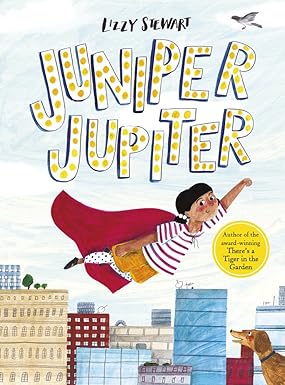 To The Rescue
Expressive Arts and Design
Maths
DT
A chair for Super Ted 

Art- Pop Art 
Andy Warhol
Roy Lichtenstein 

Music
Understanding the World
NCETM Mastering Number
Staircase pattern and ordering numbers
Ordering to 8
Composition of 7
Doubles
Odd and even

White Rose Maths- SSM
3D shapes 
Positional language
Patterns
Roles in society
Occupations
Forces
Magnets
Wind up toys
RE
Easter
Literacy
Communication and Language
Read to Write 

Juniper Jupiter
Write a version Juniper Jupiter
Write a letter


Read Write Inc
Set One- Special Friends 

Get Well Card for Grannie
A shopping list for Grannie
Physical Development
Descriptive phrases
“ As fast as the flash “

Sharing stories with people from different occupations

Meeting with PC Jarvis and discussing road safety
Fine motor
Cutting skills 
Happy Land Smallworld 
Block play
Dressing up in costumes 

Gross Motor
Outdoor equipment – building obstacle course, traps for baddies – superhero skills
Personal, Social and Emotional
Characteristics- bravery, strength, kindness

My Happy Mind 
Appreciate